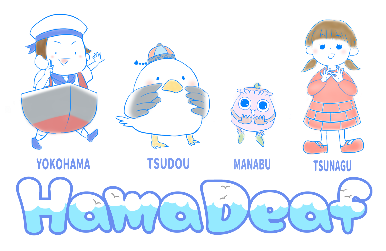 InternationalSigns2024
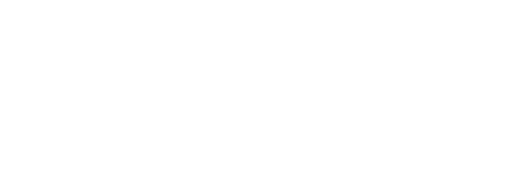 オンライン
国際手話講座
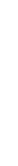 レッスン日/時間
受講料
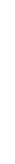 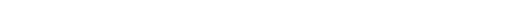 Advansed
応用コース
月曜日/ 19:20～20:50
24,750円
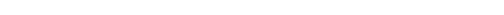 Beginner
入門コース
24,750円
金曜日/ 19:20～20:50
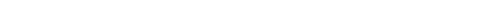 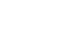 デフリンピック2025にむけて
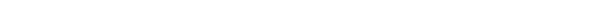 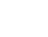 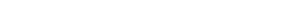 レッスンは全15回
n
j
o
E
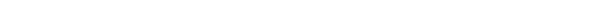 y
s
t’
I
e
S
L
!
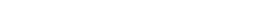 開講式Advanced8/5､Beginner8/2
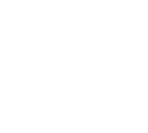 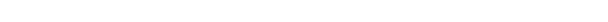 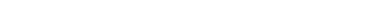 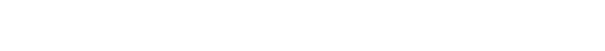 講師はネイティブインストラクター
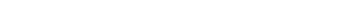 閉講式Advanced11/11､Beginner11/8
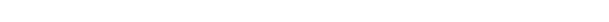 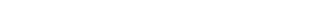 日本手話で国際手話を学べる方対象
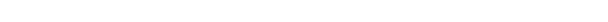 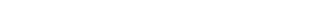 *お申込みは
　氏名とご住所を
　Mailに送信お願いします

*最少催行人数各7名

*7/29（月）〆切
Yokohama Association of the Deaf
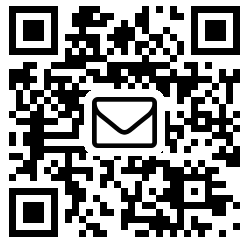 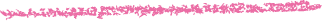 yokohamadeaf@hamashinren.or.jp